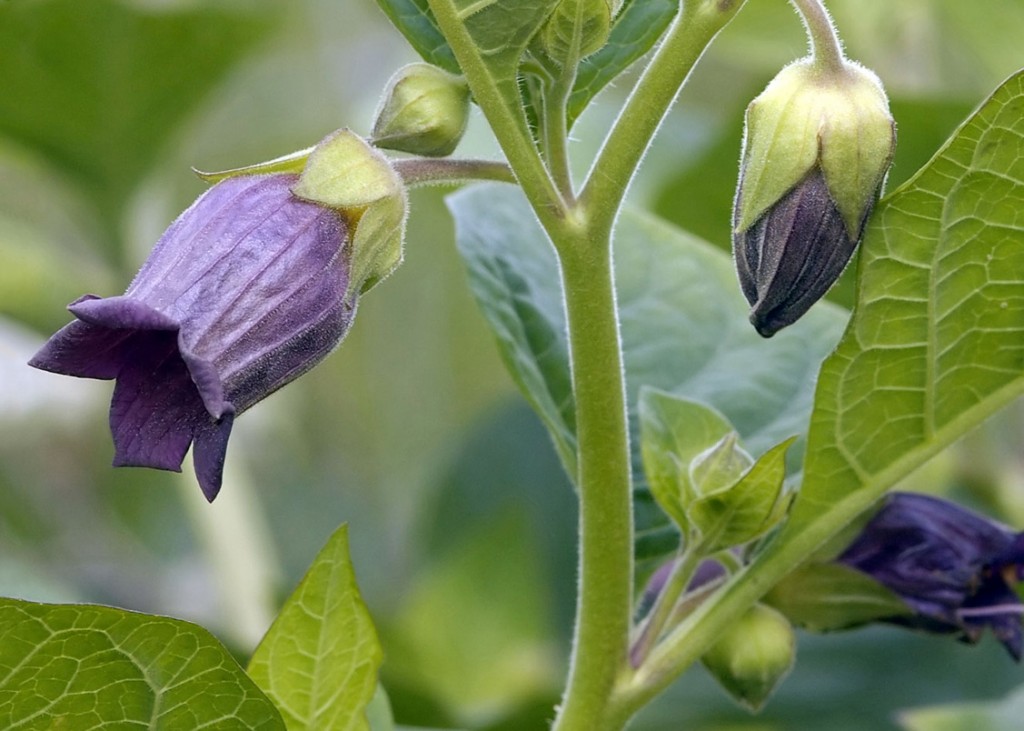 Atropa belladonna L.
Classificazione: Angiosperme Dicotiledoni, Asteride, Solanacee
Origine del nome
Il nome deriva dai suoi effetti velenosi e dall’impiego cosmetico:
“Atropo” era infatti il nome della più anziana delle tre moire che nella mitologia greca taglia il filo della vita, ciò a ricordare che l’ingestione di questa pianta causa la morte.
Invece l’epiteto “belladonna” gli è stato conferito in quanto, in tempi rinascimentali, le dame utilizzavano un collirio a base di questa pianta in modo da dare lucentezza e risalto agli occhi, grazie alla sua capacità di dilatare le pupille.
Caratteristiche botaniche
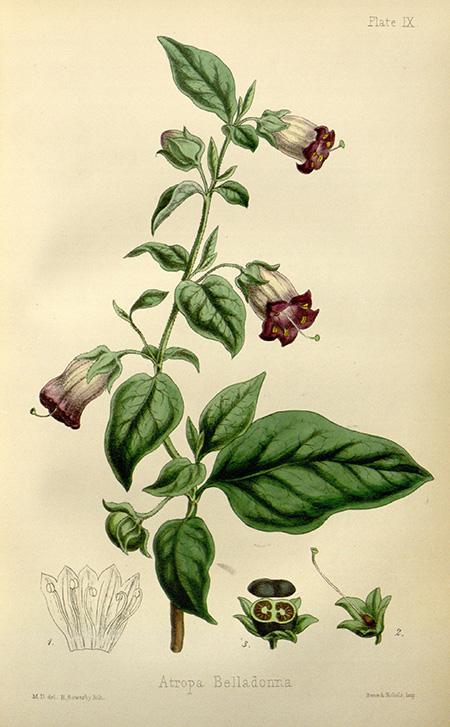 Pianta erbacea perenne ramosa 
Foglie accoppiate a due a due 
Fiori simpetali campanulati nella corolla dal colore violaceo 
Frutti costituiti da una drupa nero-violacea
ATTENZIONE!   Le bacche di questa pianta sono  cane distrofia   letali se ingerite
Droga
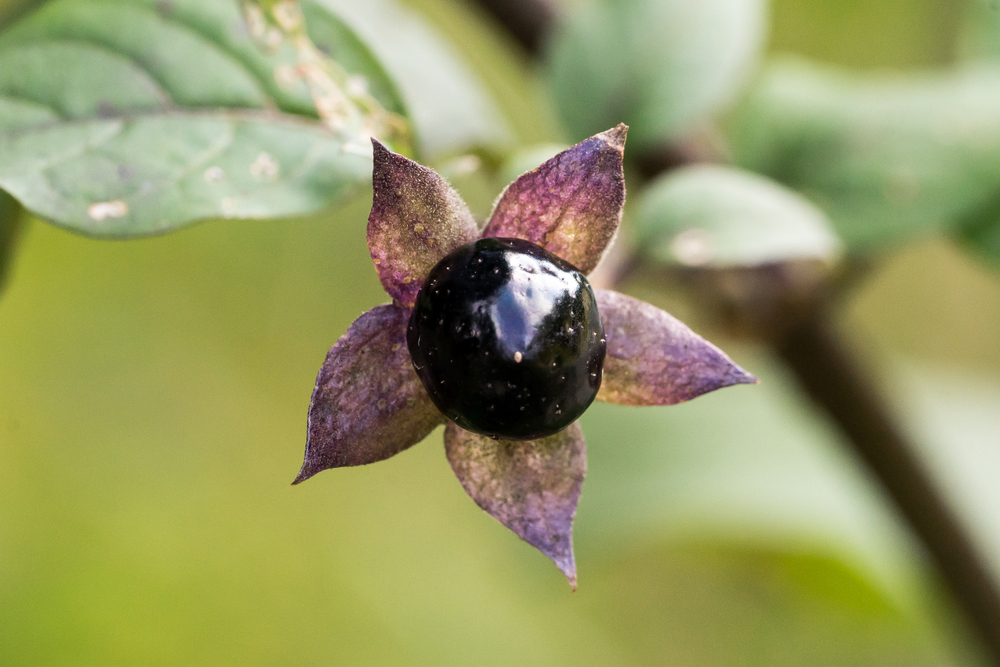 Si usano le foglie essiccate, trasformate in polvere, che vengono indentificate grazie ad una serie di caratteristiche.
Principio attivo
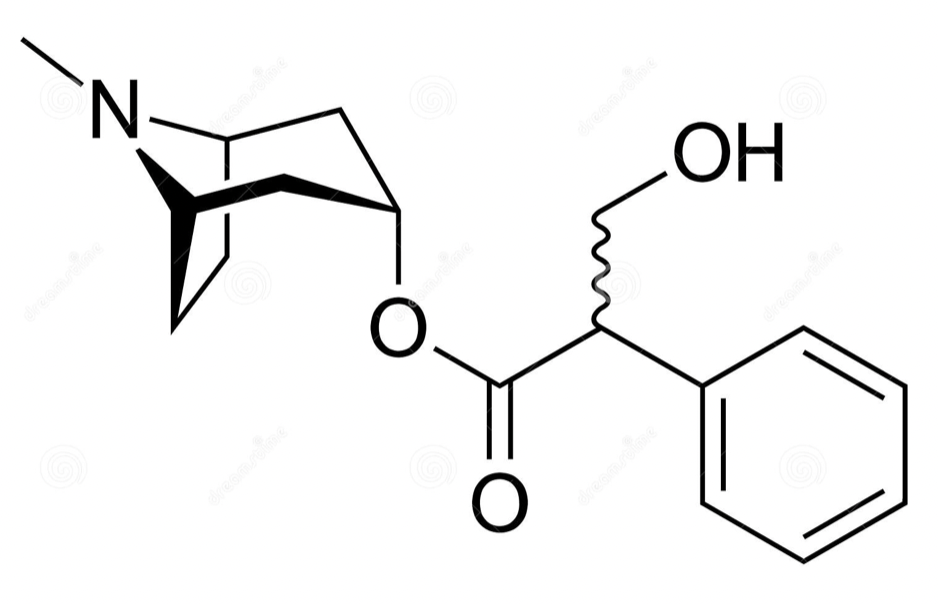 Alcaloidi tropanici: Scopolamina, Atropina, Iosciamina, Colina, Belladonnine, Cuscoigrina, Bellaradina.
Atropina: parte alcacloidica con ponte azoztato e parte esterificante aromatica, alla base si individua un anello eptaciclico.
Proprietà terapeutiche ed usi farmacologici
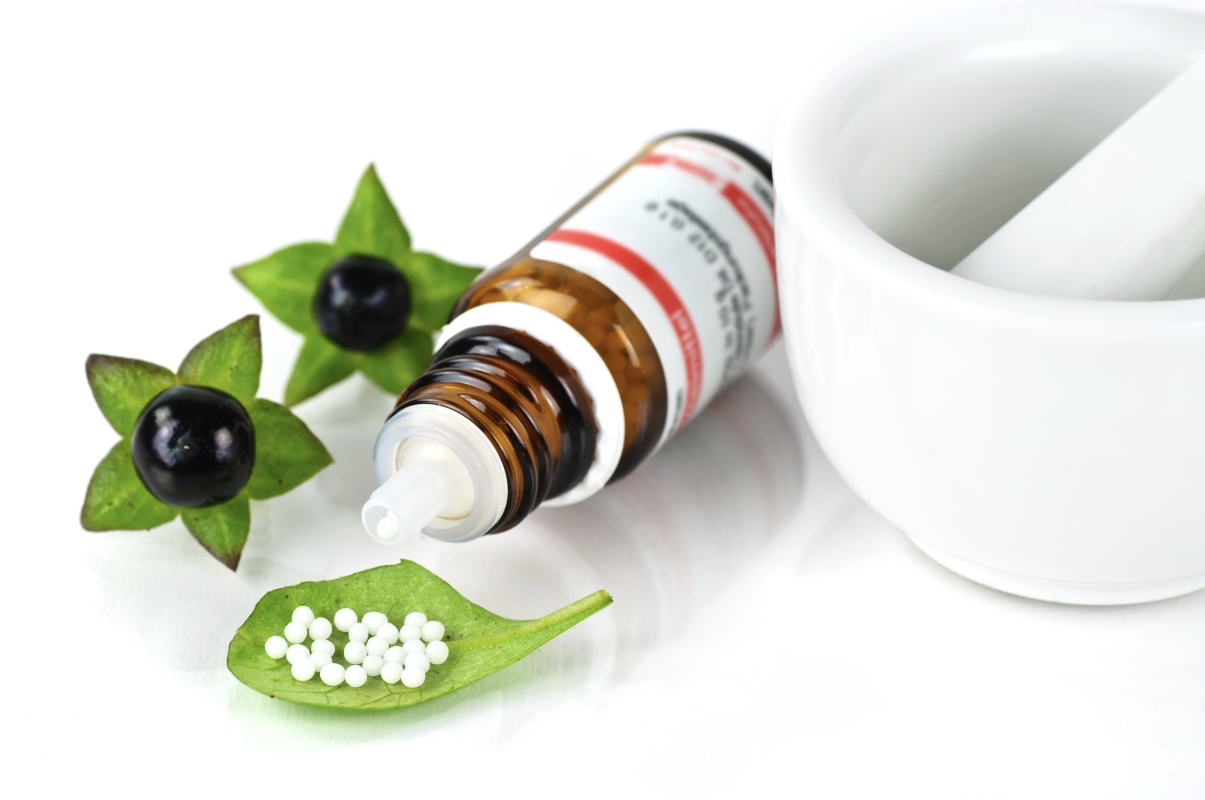 Azione sul sul SNP (anticolinergico) e sul SNC (azione sedativa)
Favorisce la midriasi 
Diminuzione delle secrezioni gastriche,salivari e delle ghiandole sudoripare
Incremento della frequenza cardiaca
Diminuzione del catarro bronchiale
Azione antitussiva,antiasmatica e antifebbrile
Controindicazioni
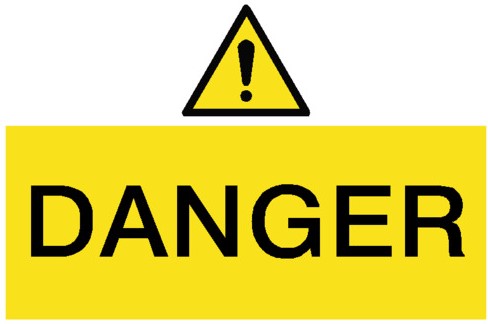 Alti dosaggi di preparati ottenuti dagli alcaloidi della belladonna possono portare a vari effetti collaterali tra i quali: tachicardia, secchezza delle fauci e costipazione. 

E’ controindicato l’assunzione di belladonna in caso di 
Ipertiroidismo 
Glaucoma
Insufficienza cardiaca 
Gravidanza o allattamento

Potrebbe interferire con antidepressivi,antispastici e antistaminici